What a future regulation on autonomous weapons systems can learn from the nuclear regime
Veerle Moyson, 27 January 2024
7th Annual SYP Conference: ‘AI, Peace and Security’
Outline
Personal capacity


Defining the concepts
Evaluating AWS
Moving forward
Lessons from nuclear
Conclusions
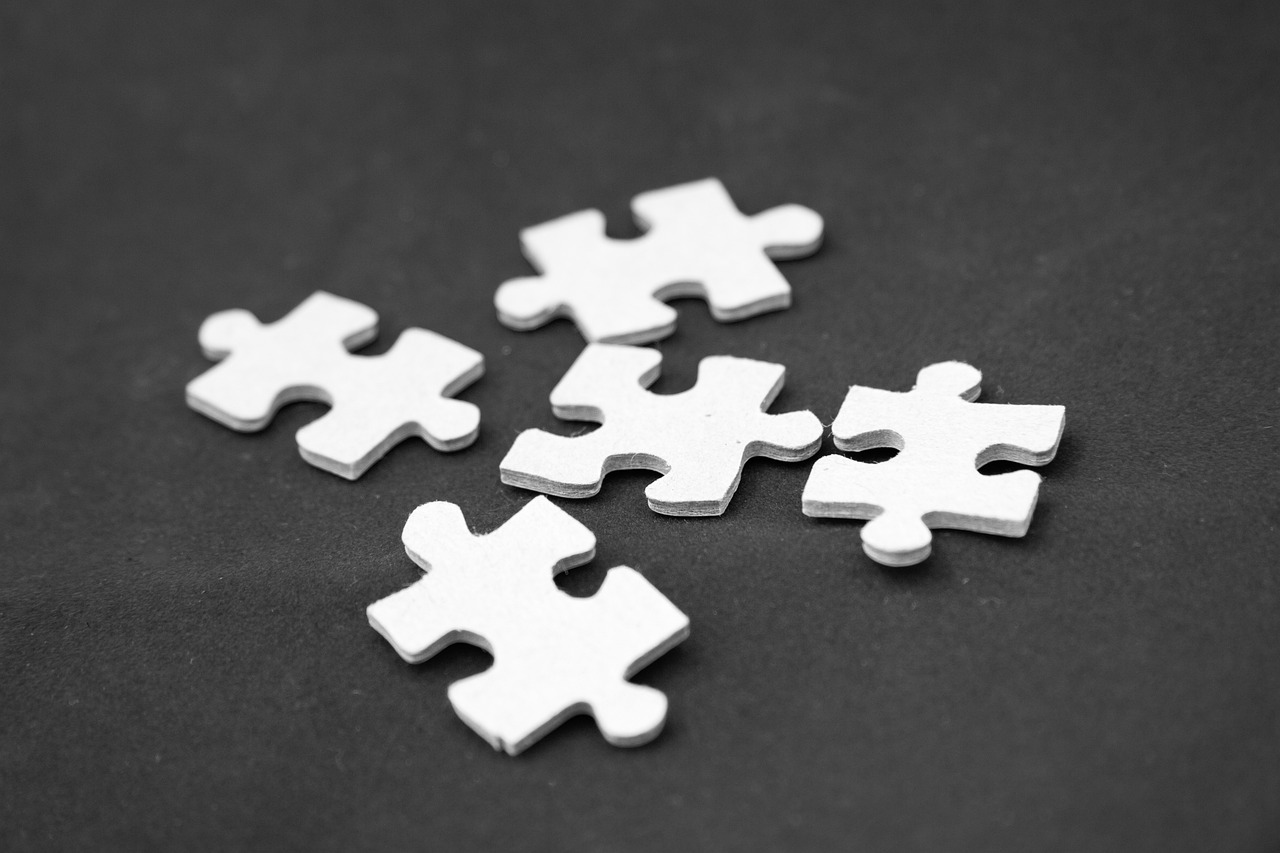 Image: LeoNeoBoy from Pixabay
Veerle Moyson
Outline
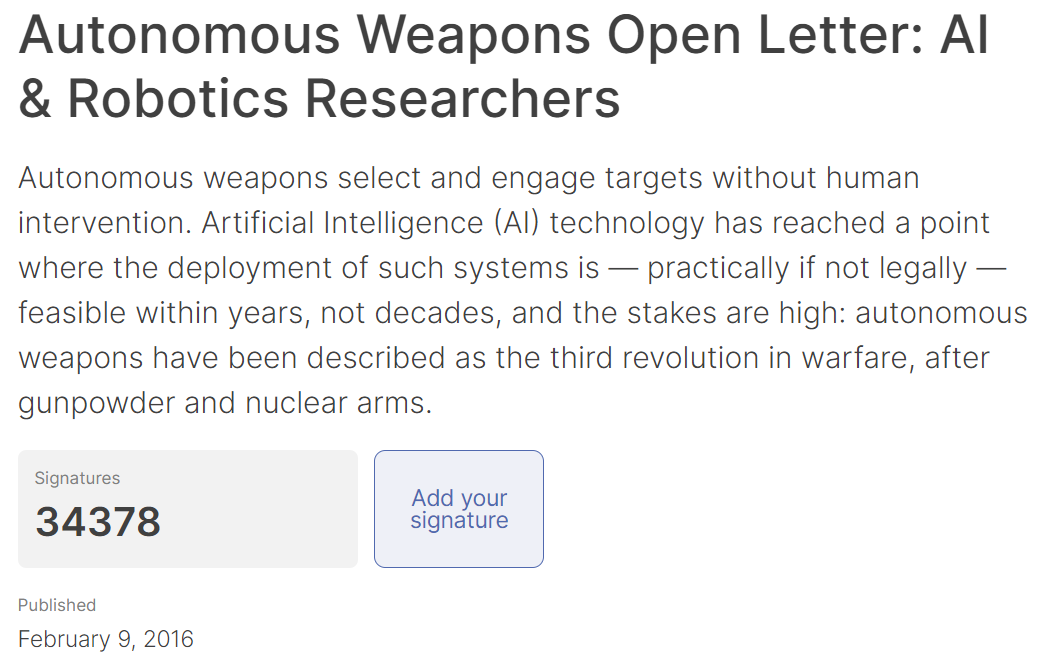 Defining the concepts
Evaluating AWS
Can they?
Should they?
Strategic considerations
Moving forward
Lessons from nuclear
History
NPT
TPNW
Conclusions
Image: Future of Life Institute
Veerle Moyson
AWS
Autonomy levels
Use of (lethal) force
AI
Enabler 
Seemingly endless applications
Outline
Defining the concepts 
Evaluating AWS
Can they?
Should they?
Strategic considerations
Moving forward
Lessons from nuclear
History
NPT
TPNW
Conclusions
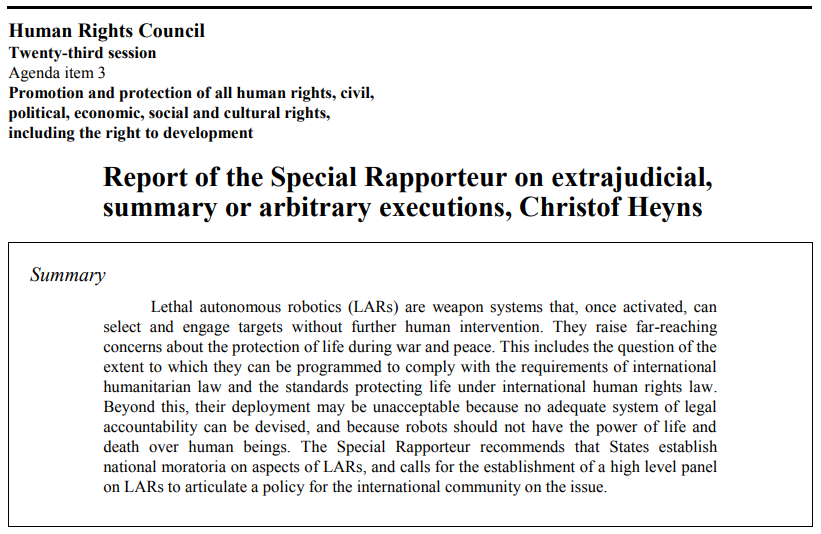 Image: UNGA A/HRC/23/47
Veerle Moyson
Outline
Can AWS comply with international law?
Technological limitations
Human-machine interactions
Defining the concepts
Evaluating AWS
Can they?
Should they?
Strategic considerations
Moving forward
Lessons from nuclear
History
NPT
TPNW
Conclusions
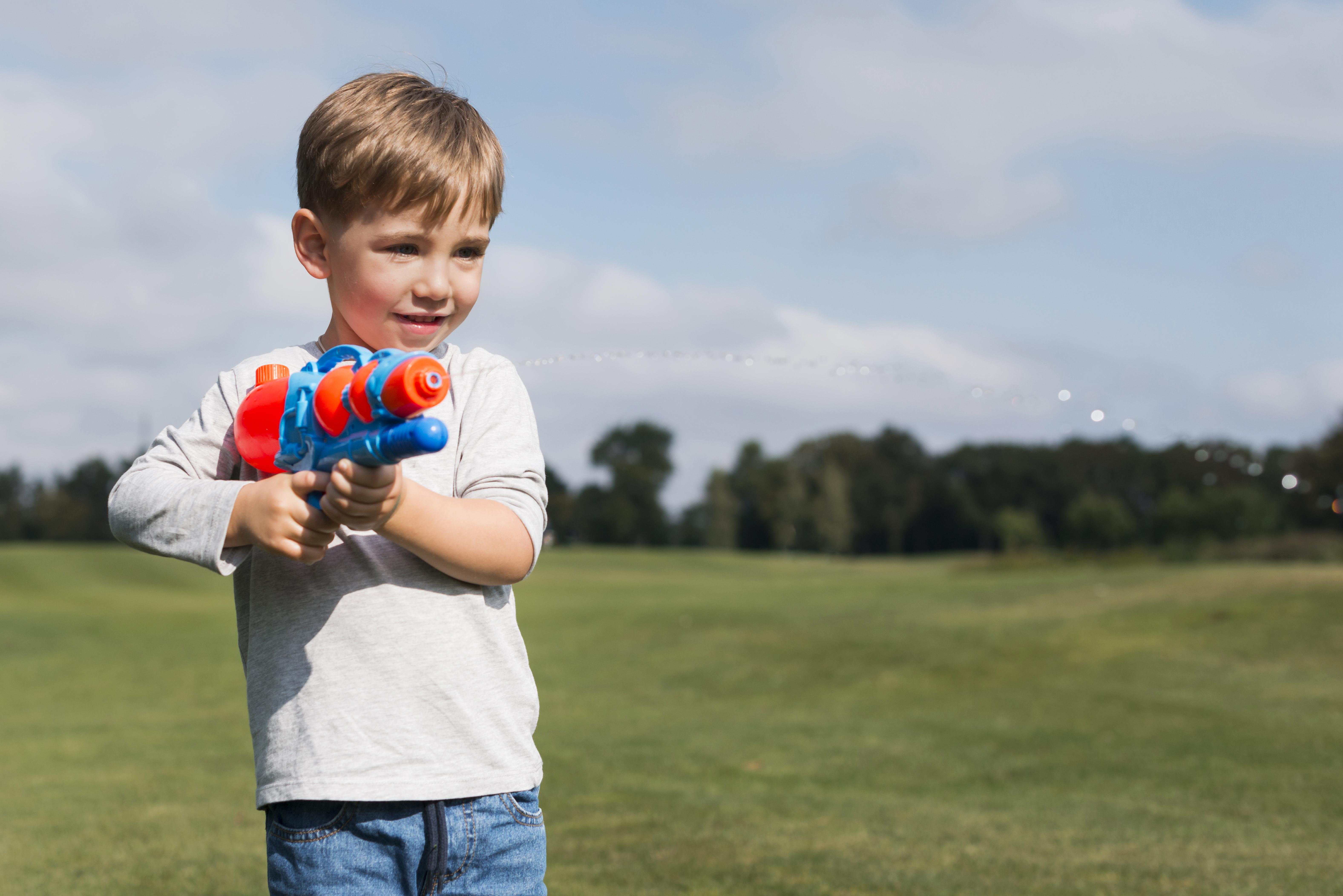 Veerle Moyson
Image: Freepik
[Speaker Notes: Can
IHL
Tech limitations
Human-machine interactions

Should
Humanity and ethics
Responsibility gap

Strategic implications
Lower threshold – continuing wars
Unintended escalation
No responsible players]
Outline
Should weapons have the capacity to initiate lethal force?
Humanity and ethics
Responsibility gap
Defining the concepts
Evaluating AWS
Can they?
Should they?
Strategic considerations
Moving forward
Lessons from nuclear
History
NPT
TPNW
Conclusions
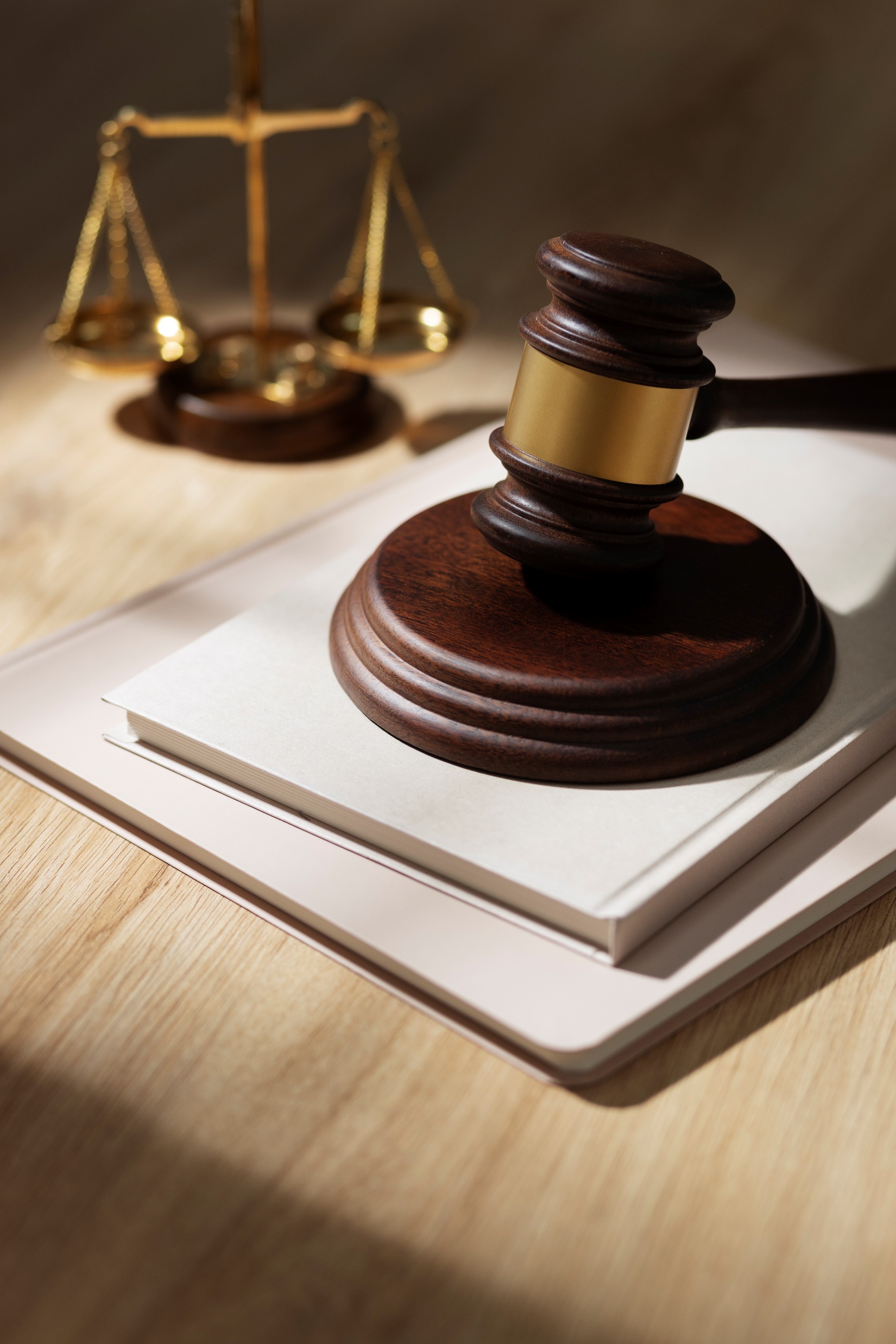 Image: Freepik
Veerle Moyson
[Speaker Notes: Can
IHL
Tech limitations
Human-machine interactions

Should
Humanity and ethics
Responsibility gap

Strategic implications
Lower threshold – continuing wars
Unintended escalation
No responsible players]
Outline
Strategic implications
Threshold to war
Unpredictability
Defining the concepts
Evaluating AWS
Can they?
Should they?
Strategic considerations
Moving forward
Lessons from nuclear
History
NPT
TPNW
Conclusions
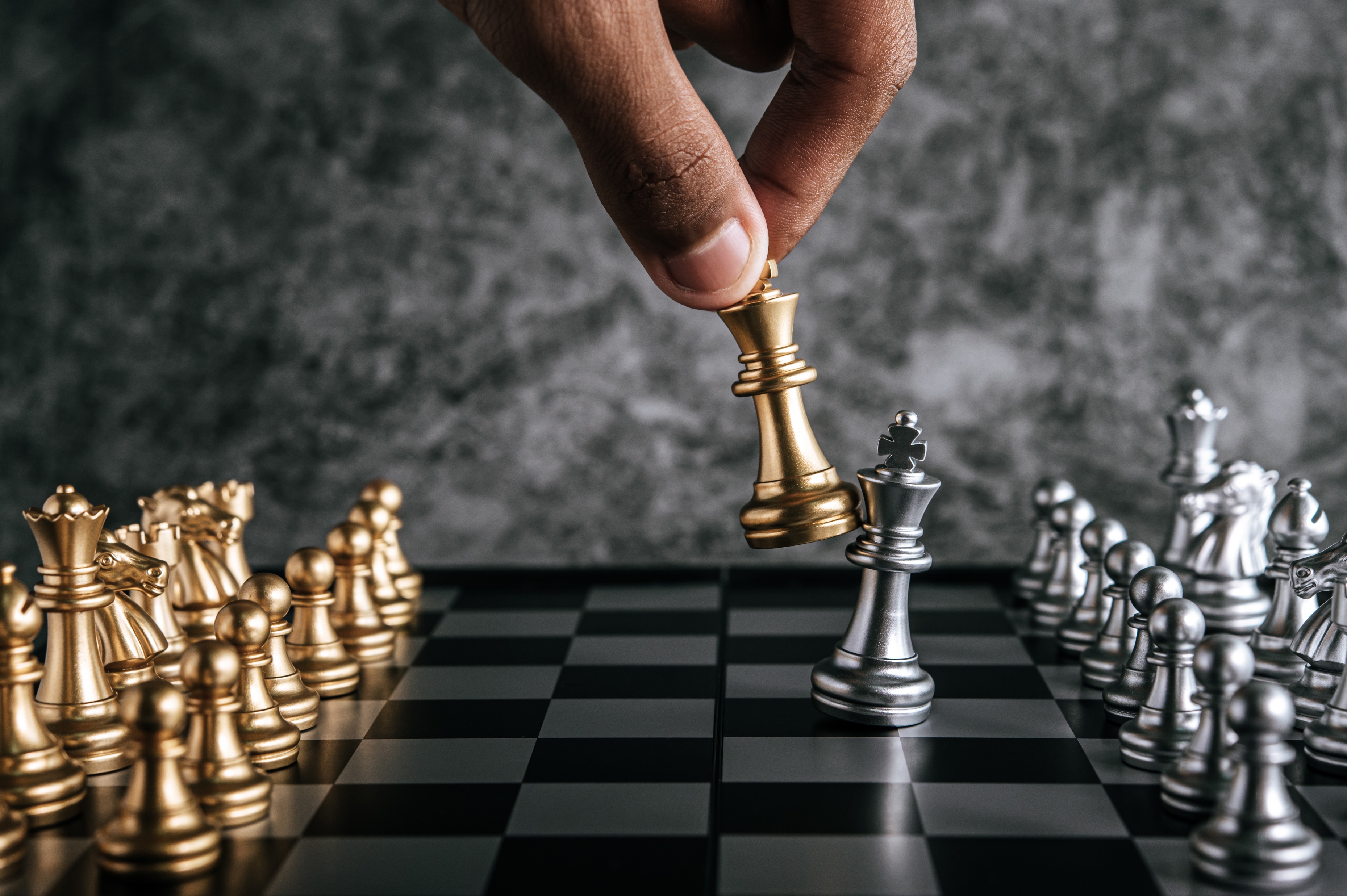 Image: jcomp on Freepik
Veerle Moyson
[Speaker Notes: Can
IHL
Tech limitations
Human-machine interactions

Should
Humanity and ethics
Responsibility gap

Strategic implications
Lower threshold – continuing wars
Unintended escalation
No responsible players]
Outline
Status?

Convergence
11 guiding principles
Slow progress still
Binding regulation
Defining the concepts
Evaluating AWS
Can they?
Should they?
Strategic considerations
Moving forward
Lessons from nuclear
History
NPT
TPNW
Conclusions
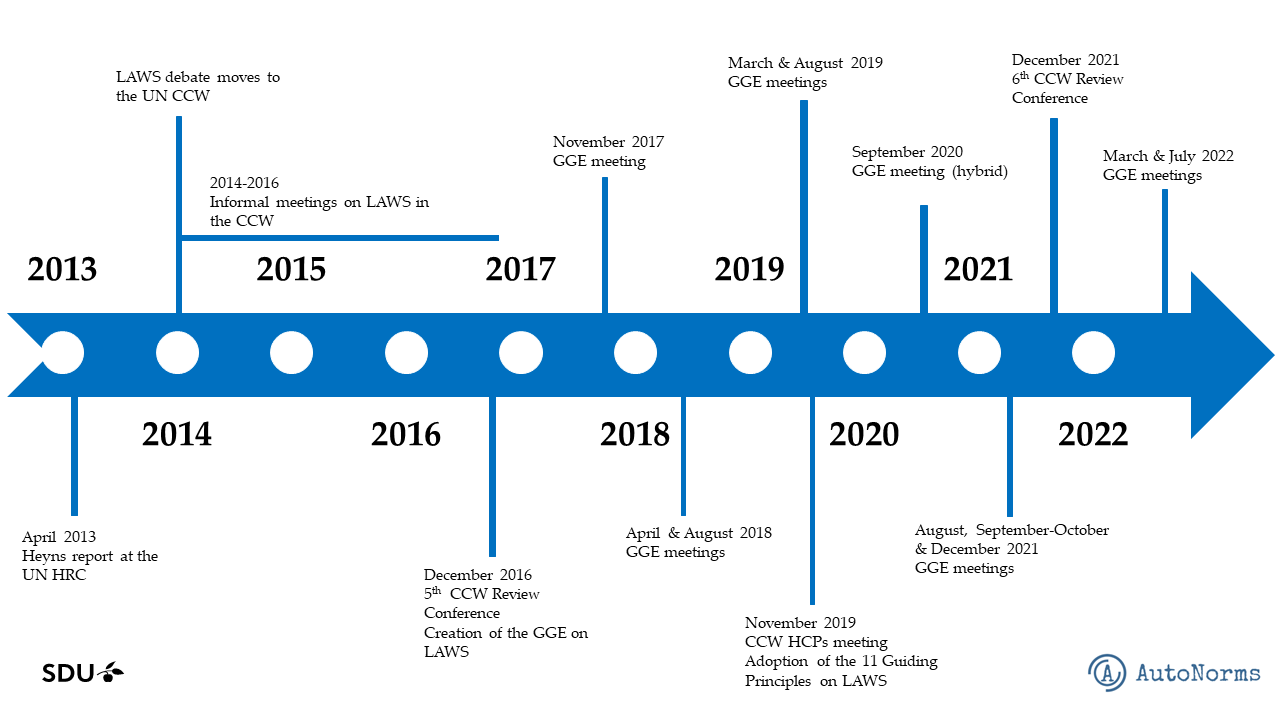 Image: Anna Nadibaidze on Autonorms.eu
Veerle Moyson
Outline
Why nuclear
History
Waiting for disaster
Norm-building
Defining the concepts
Evaluating AWS
Can they?
Should they?
Strategic considerations
Moving forward
Lessons from nuclear
History
NPT
TPNW
Conclusions
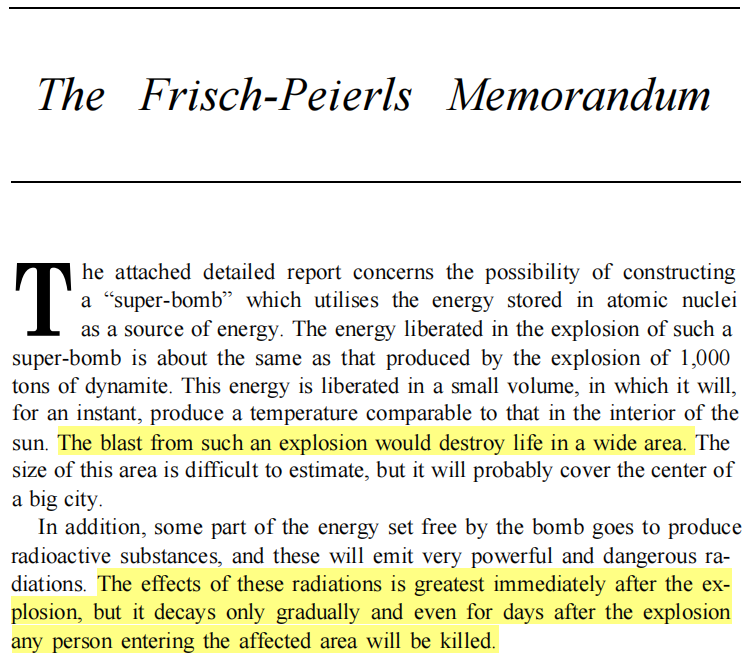 Image: Frisch-Peierls Memorandum
Veerle Moyson
[Speaker Notes: Why nuclear
Long history

History 
Early warning of scientists
Waiting until disaster
Development of norm

The NPT
Universality
Trade-off with security assurances
Peaceful purposes assured
Resentment, bitterness, and disappointment: imbalance

TPNW
Human-centered
Grassroots 
Re-invigorated push for disarmament]
Outline
Non-Proliferation Treaty
Successful
Peaceful purposes
Non-democratic
Disarmament
Defining the concepts
Evaluating AWS
Can they?
Should they?
Strategic considerations
Moving forward
Lessons from nuclear
History
NPT
TPNW
Conclusions
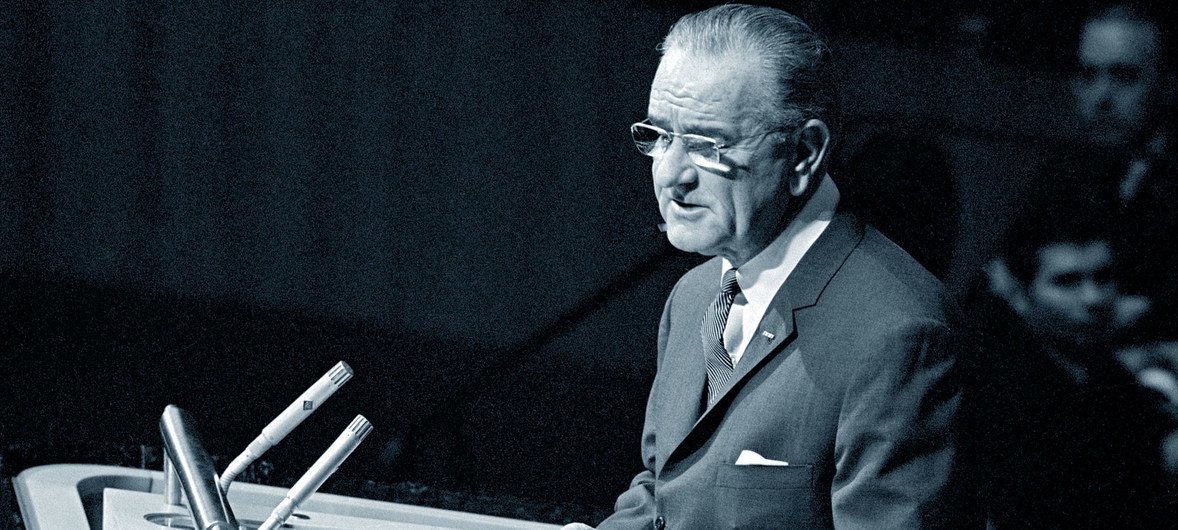 US President Johnson addresses the UN General Assembly in June 1968 after it adopted a resolution on the Non-Proliferation of Nuclear Weapons.
Image: UN Photo by Yutaka Nagata on news.un.org
Veerle Moyson
[Speaker Notes: Why nuclear
Long history

History 
Early warning of scientists
Waiting until disaster
Development of norm

The NPT
Universality
Trade-off with security assurances
Peaceful purposes assured
Resentment, bitterness, and disappointment: imbalance

TPNW
Human-centered
Grassroots 
Re-invigorated push for disarmament]
Outline
Treaty on the Prohibition of Nuclear Weapons
Humanitarian approach
Lack of universality
Defining the concepts
Evaluating AWS
Can they?
Should they?
Strategic considerations
Moving forward
Lessons from nuclear
History
NPT
TPNW
Conclusions
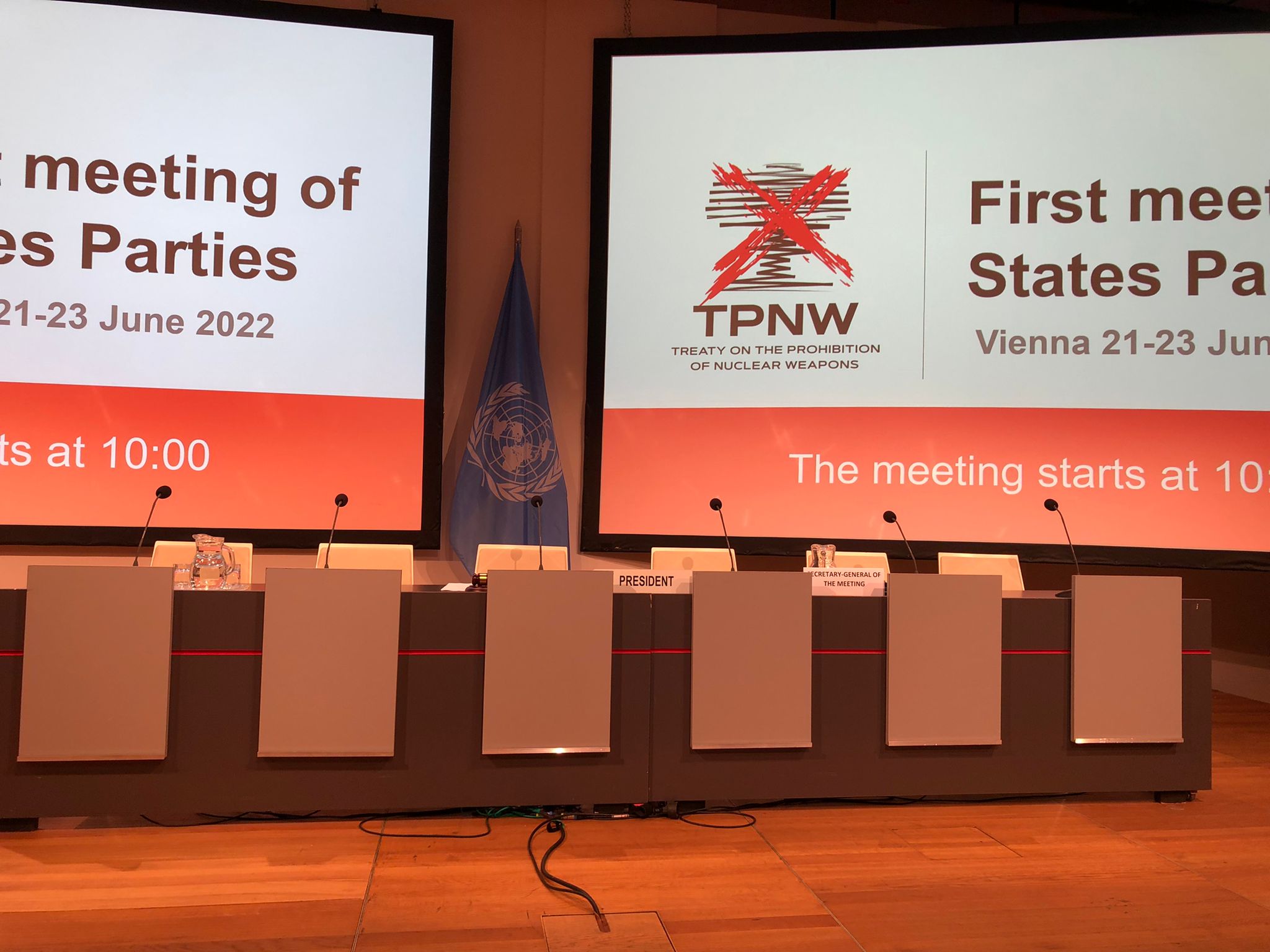 Veerle Moyson
[Speaker Notes: Why nuclear
Long history

History 
Early warning of scientists
Waiting until disaster
Development of norm

The NPT
Universality
Trade-off with security assurances
Peaceful purposes assured
Resentment, bitterness, and disappointment: imbalance

TPNW
Human-centered
Grassroots 
Re-invigorated push for disarmament]
Outline
Conclusions
Listen to warnings
Equality of states
Peaceful uses
Humanitarian perspective
Compromise or universality
Long-term sustainability
Defining the concepts
Evaluating AWS
Can they?
Should they?
Strategic considerations
Moving forward
Lessons from nuclear
History
NPT
TPNW
Conclusions
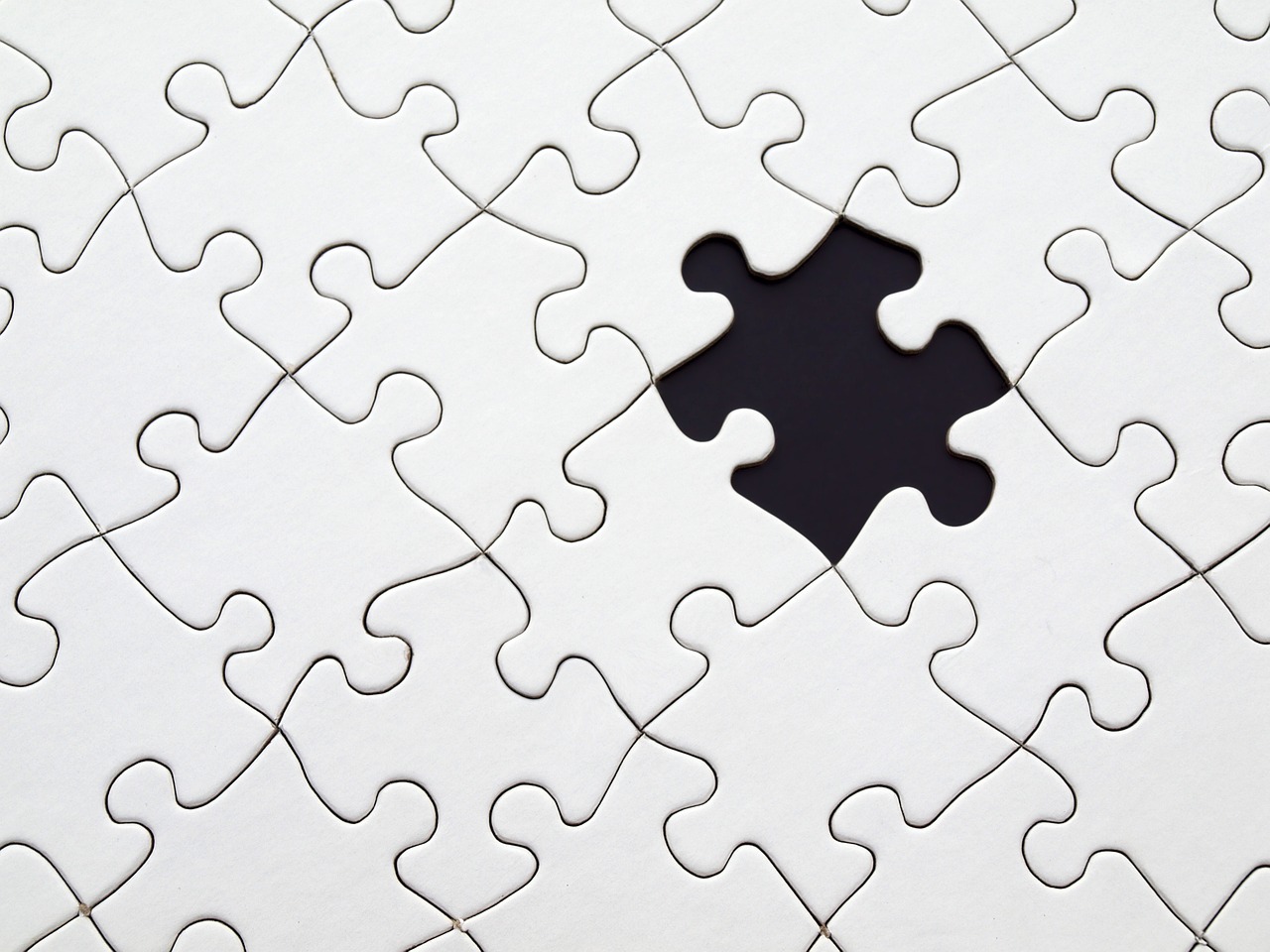 Image: Willi Heidelbach from Pixabay
Veerle Moyson
[Speaker Notes: Why nuclear
Long history

History 
Early warning of scientists
Waiting until disaster
Development of norm

The NPT
Universality
Trade-off with security assurances
Peaceful purposes assured
Resentment, bitterness, and disappointment: imbalance

TPNW
Human-centered
Grassroots 
Re-invigorated push for disarmament]
Thank you
Any questions?
Veerle Moyson